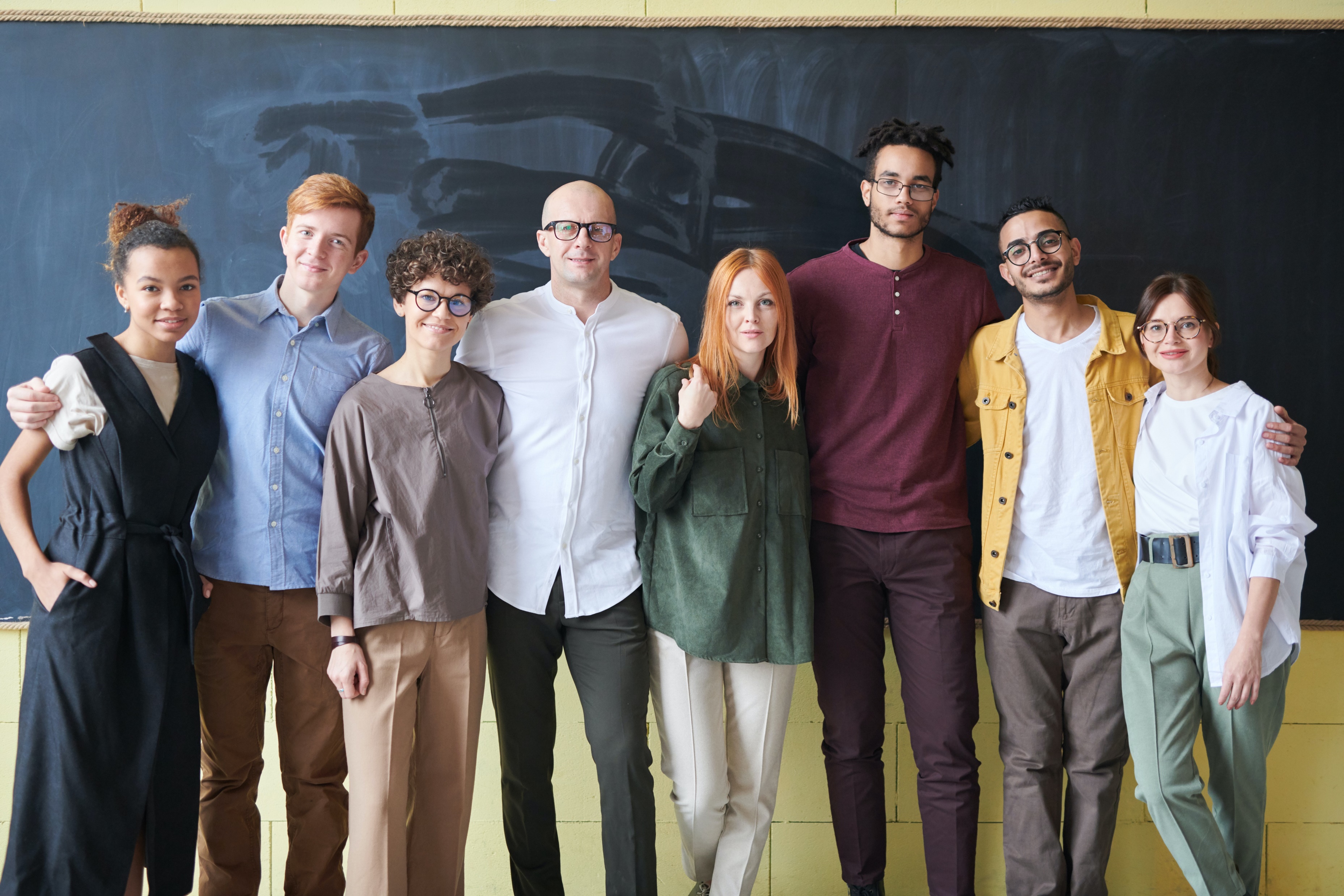 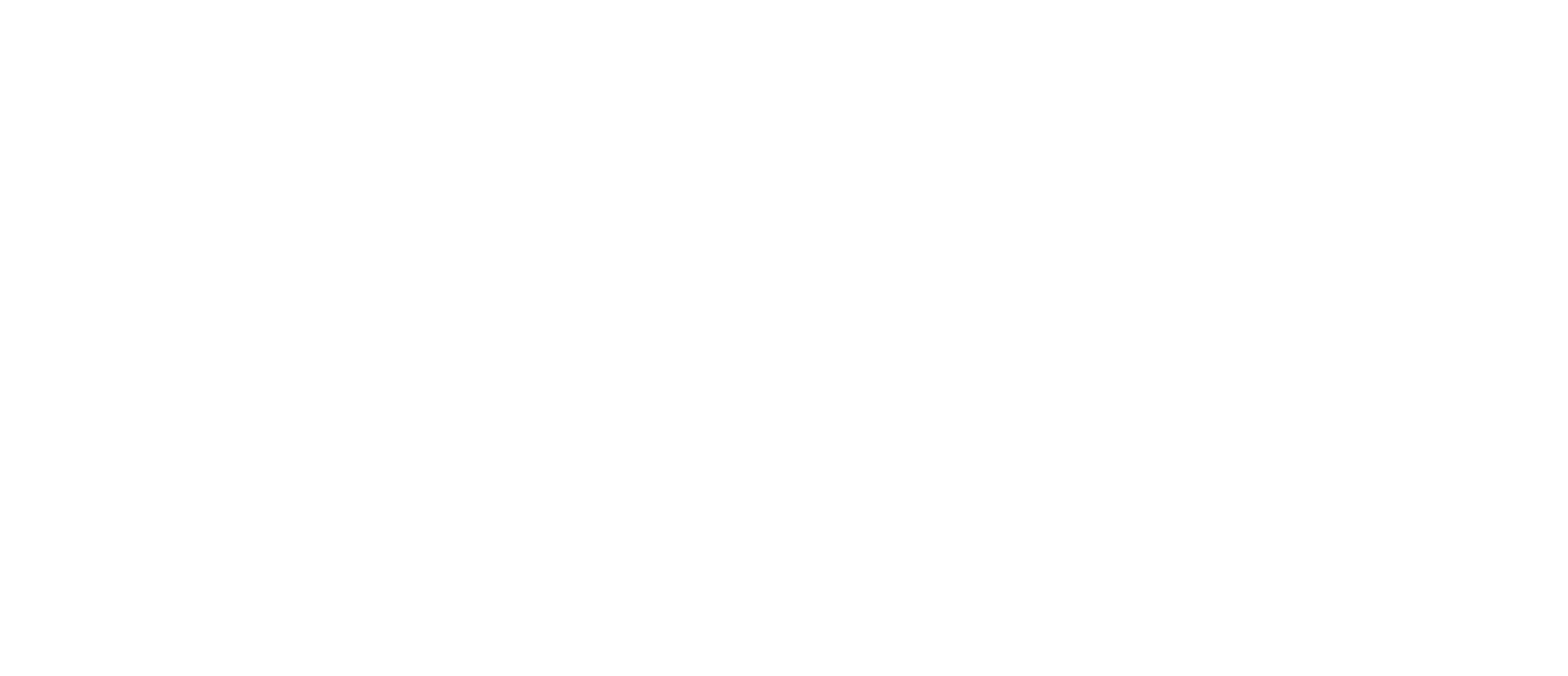 WE ARE INDEPENDENT                      PROFESSIONALS
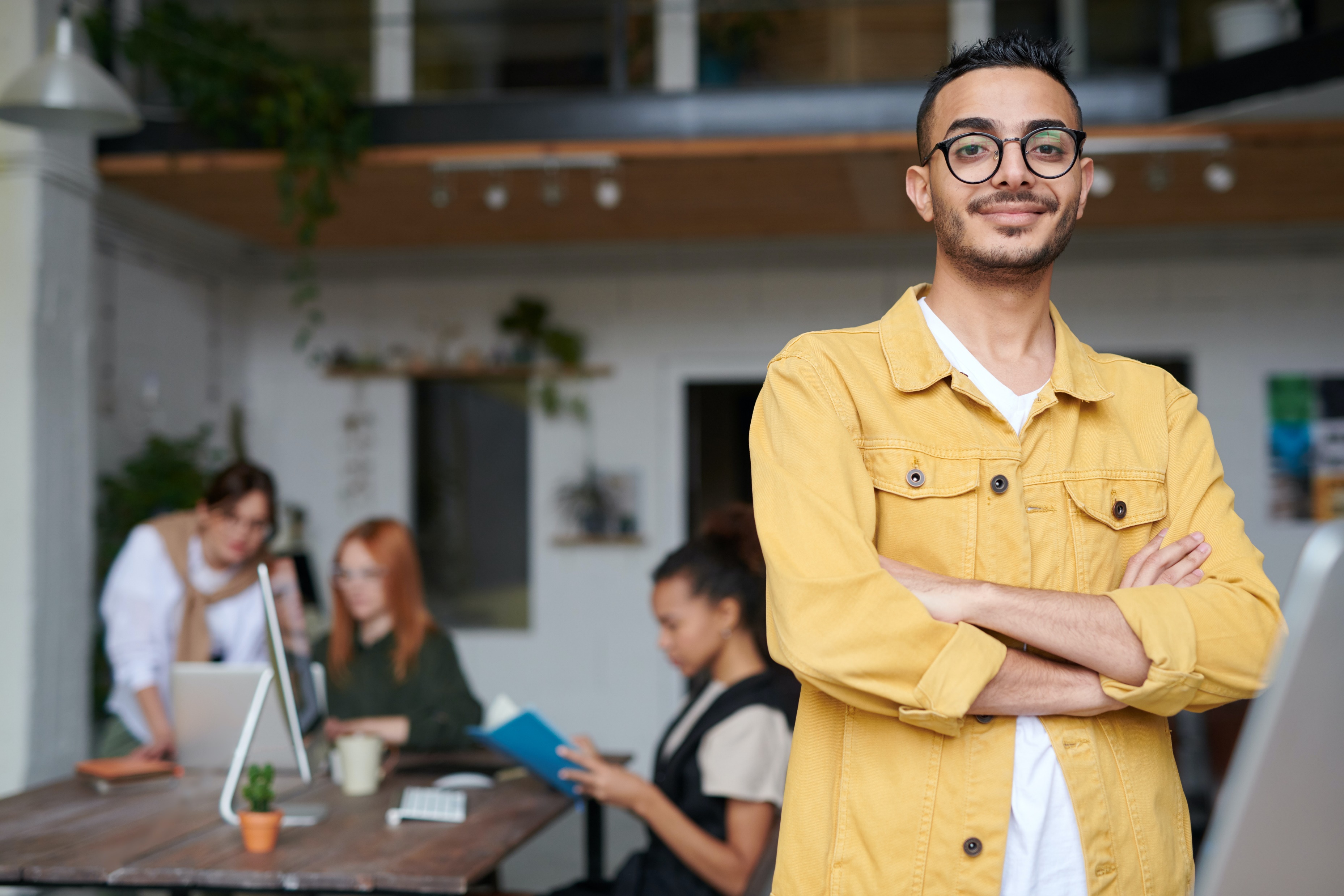 ZELFSTANDIGE PROFESSIONALS
(zgn. “freelancers”)

Zij scheppen waarde, in groeiende aantallen
Zij worden verwacht meer en beter te presteren

MAAR

Zijn uitgesloten van bedrijfsondersteuning
Hebben minder leermogelijkheden
Vinden netwerken moeilijk
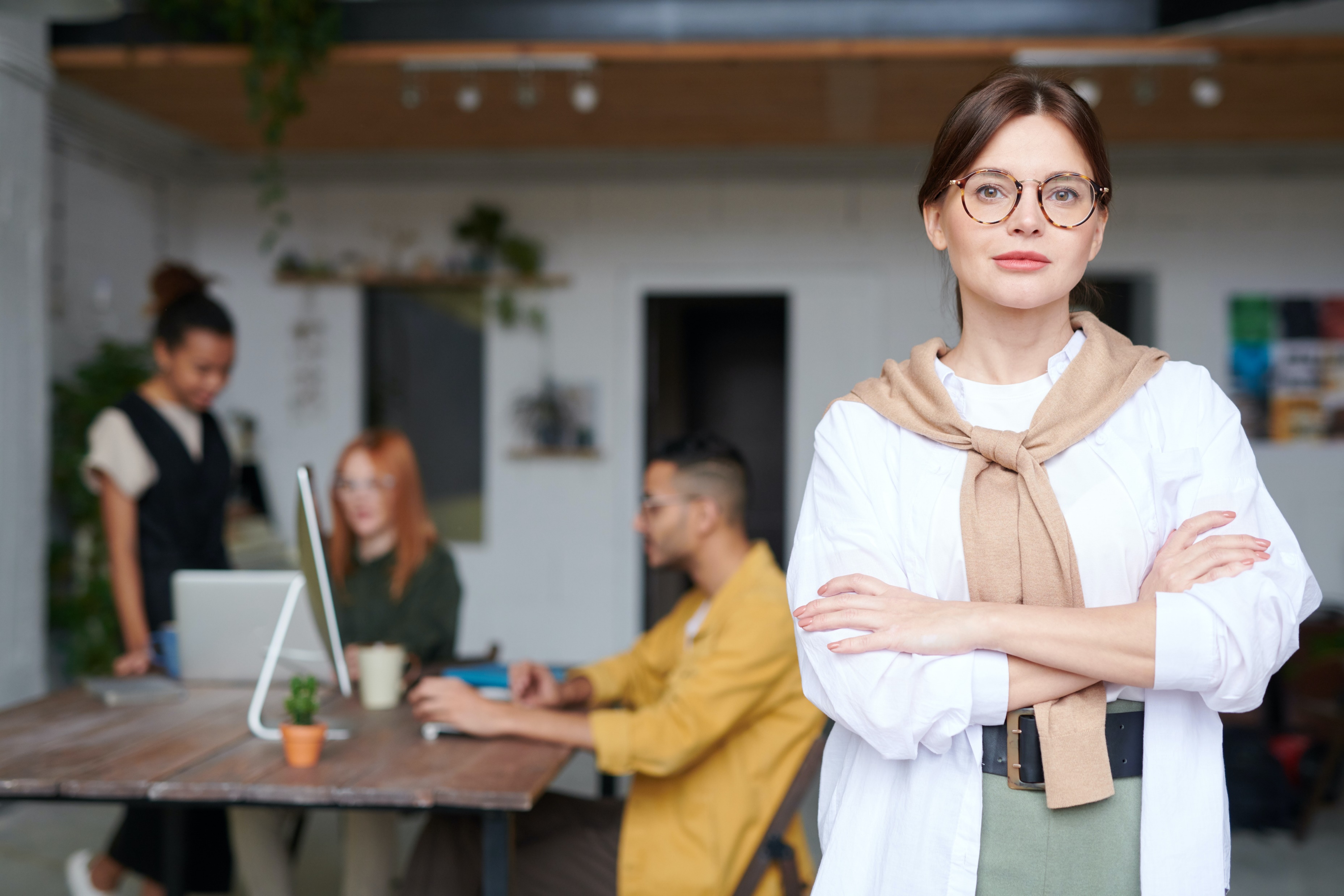 Vind jij dit aanvaardbaar?
... Wij ook niet, daarom is er:







Digitaal Ecosysteem van en voor Zelfstandige Professionals
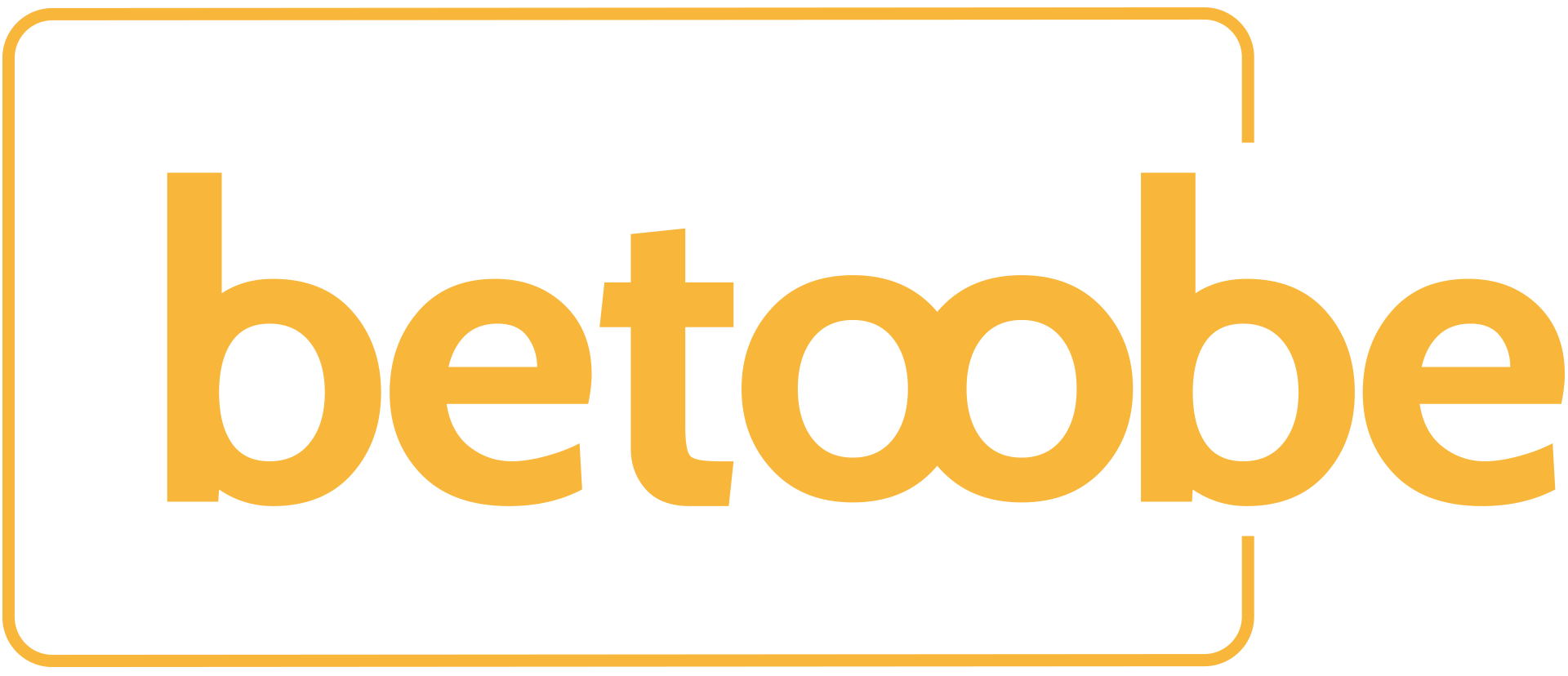 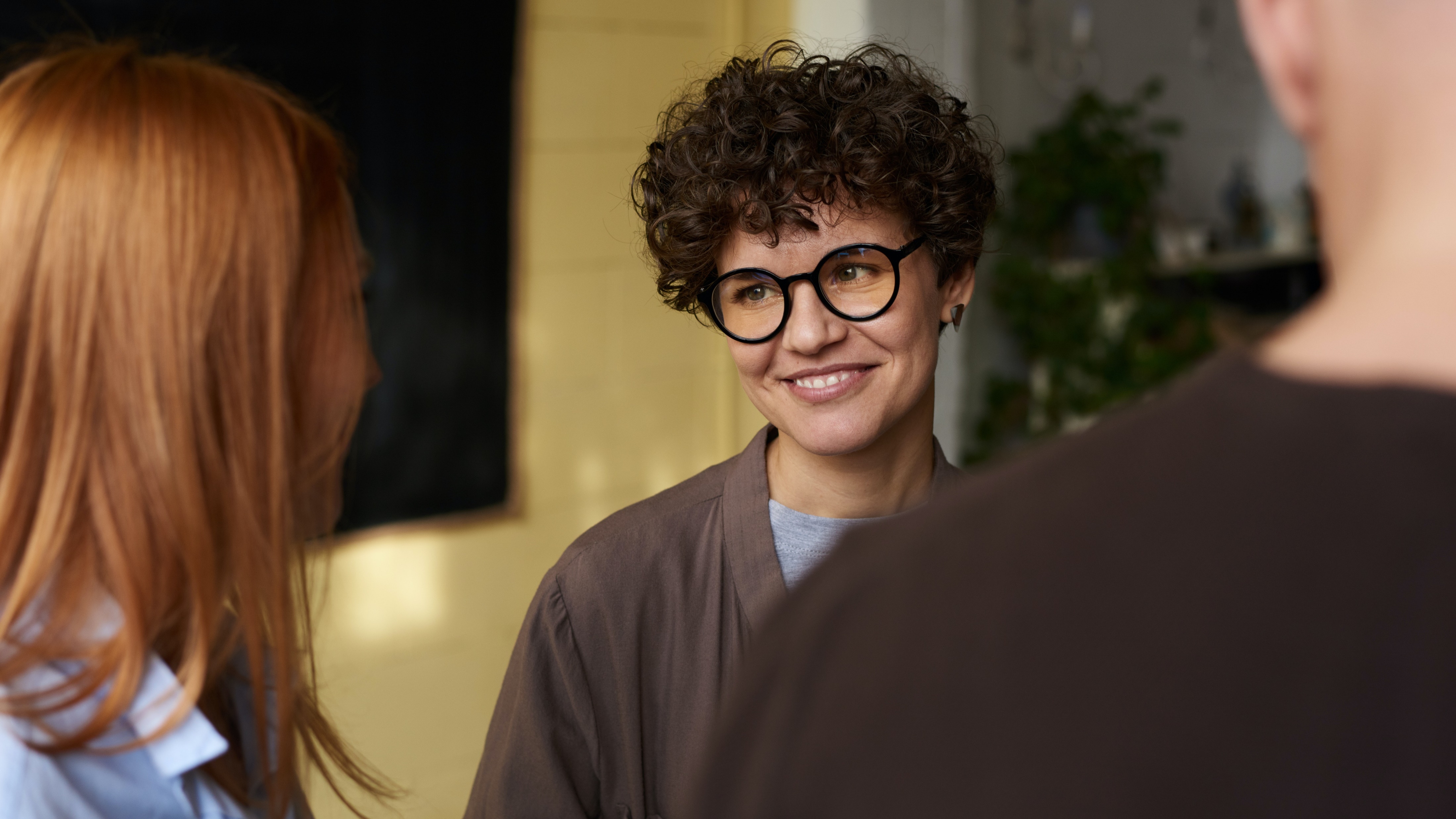 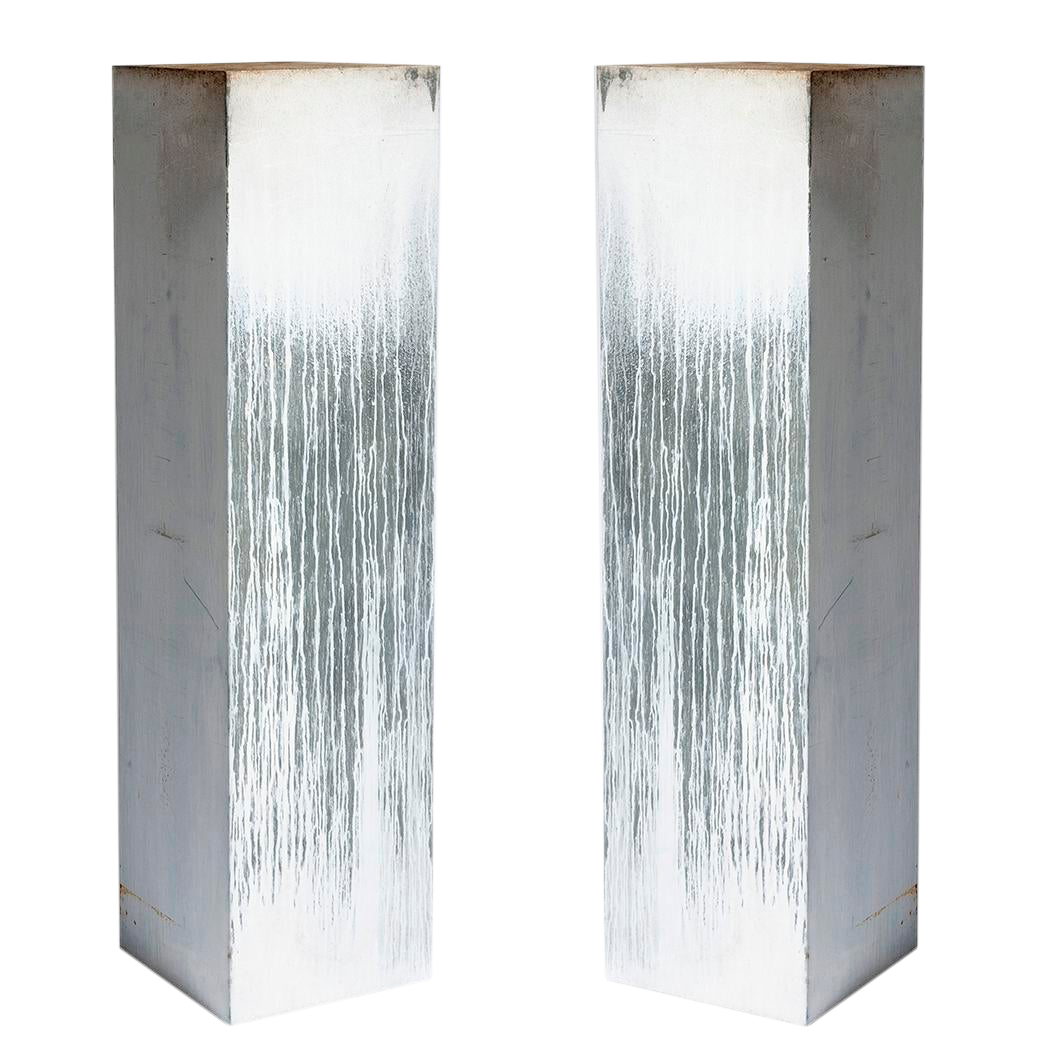 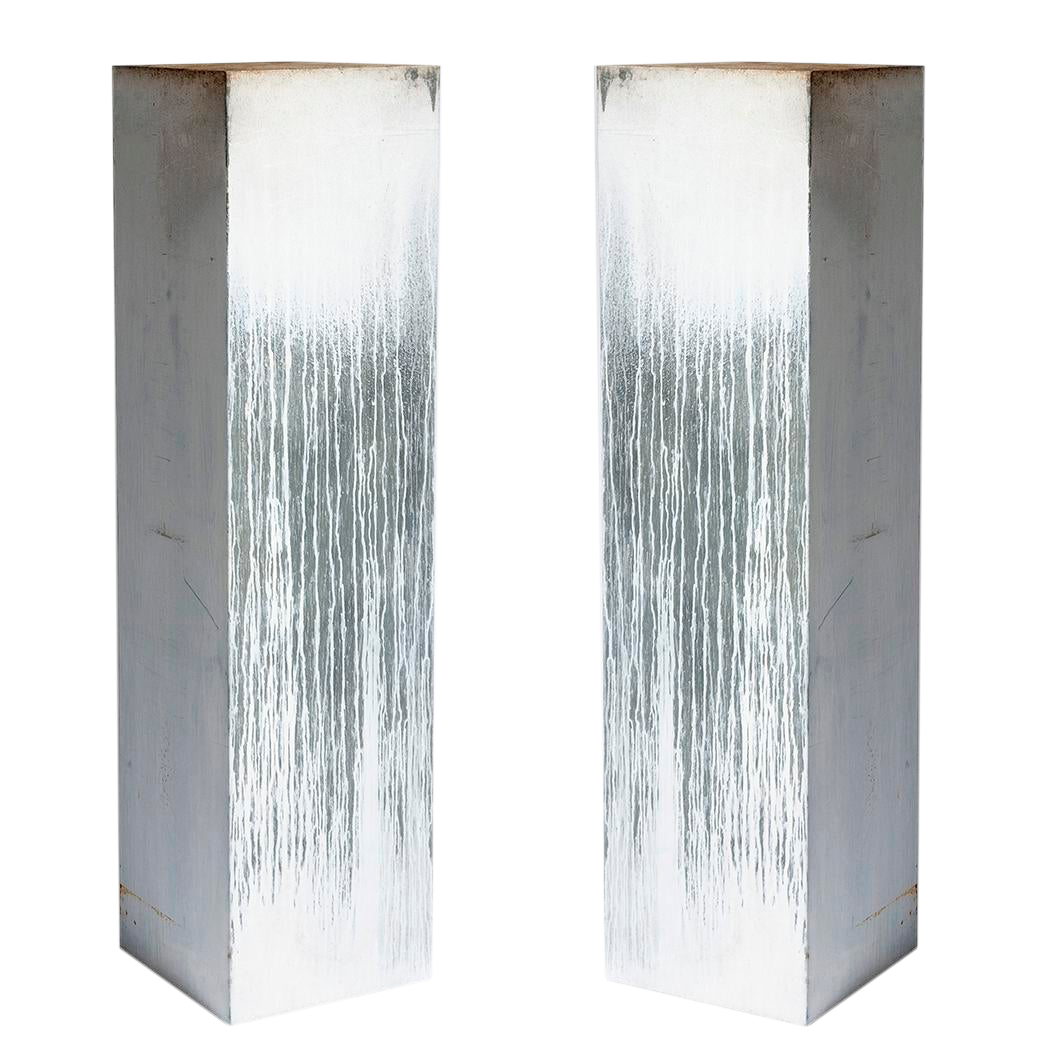 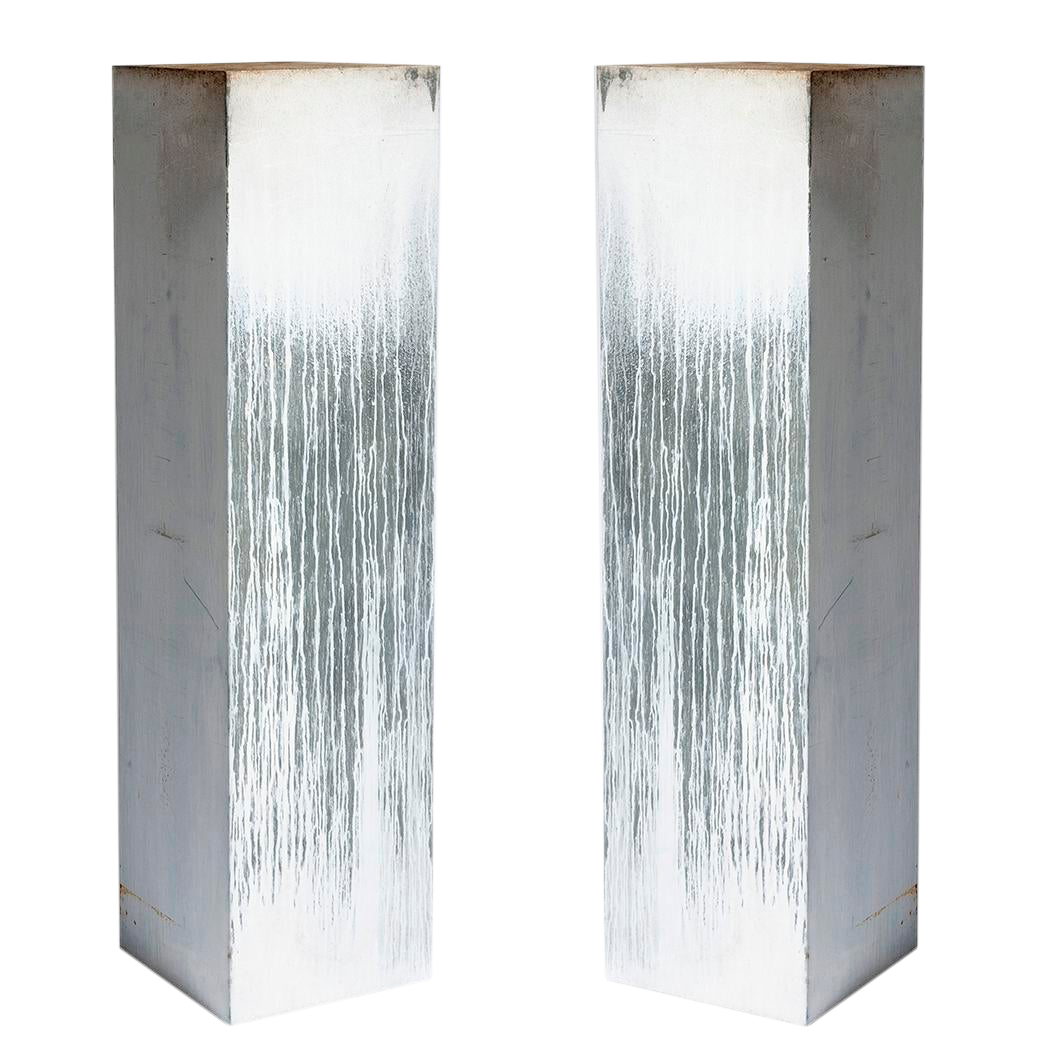 DRIE PIJLERS IN DE DIENSTVERLENING

Peer-to-Peer Development, ontwikkeling

Peer-to-Peer Caring, elkaar bijstaan

Peer-to-Peer Business, opdrachten
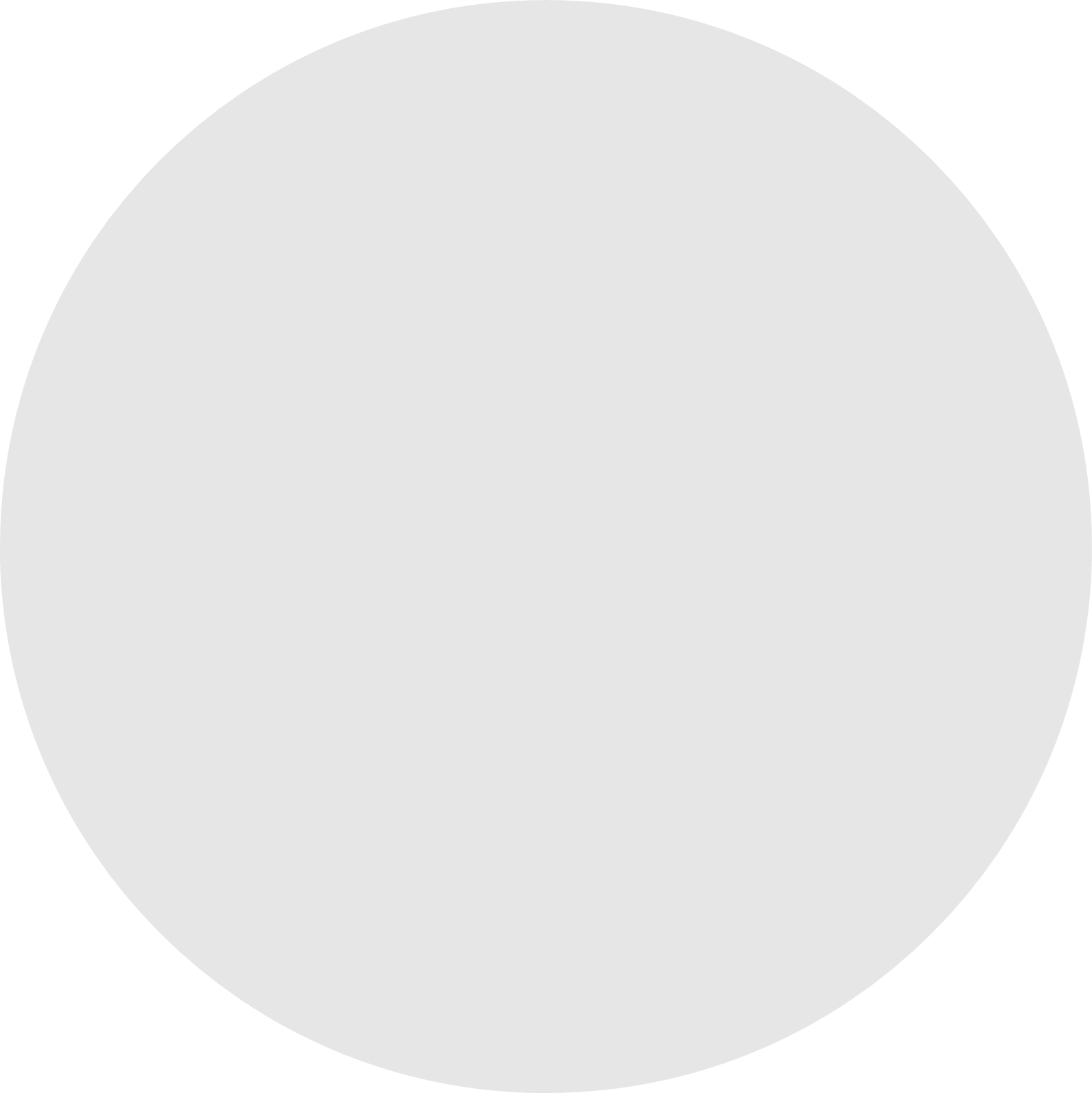 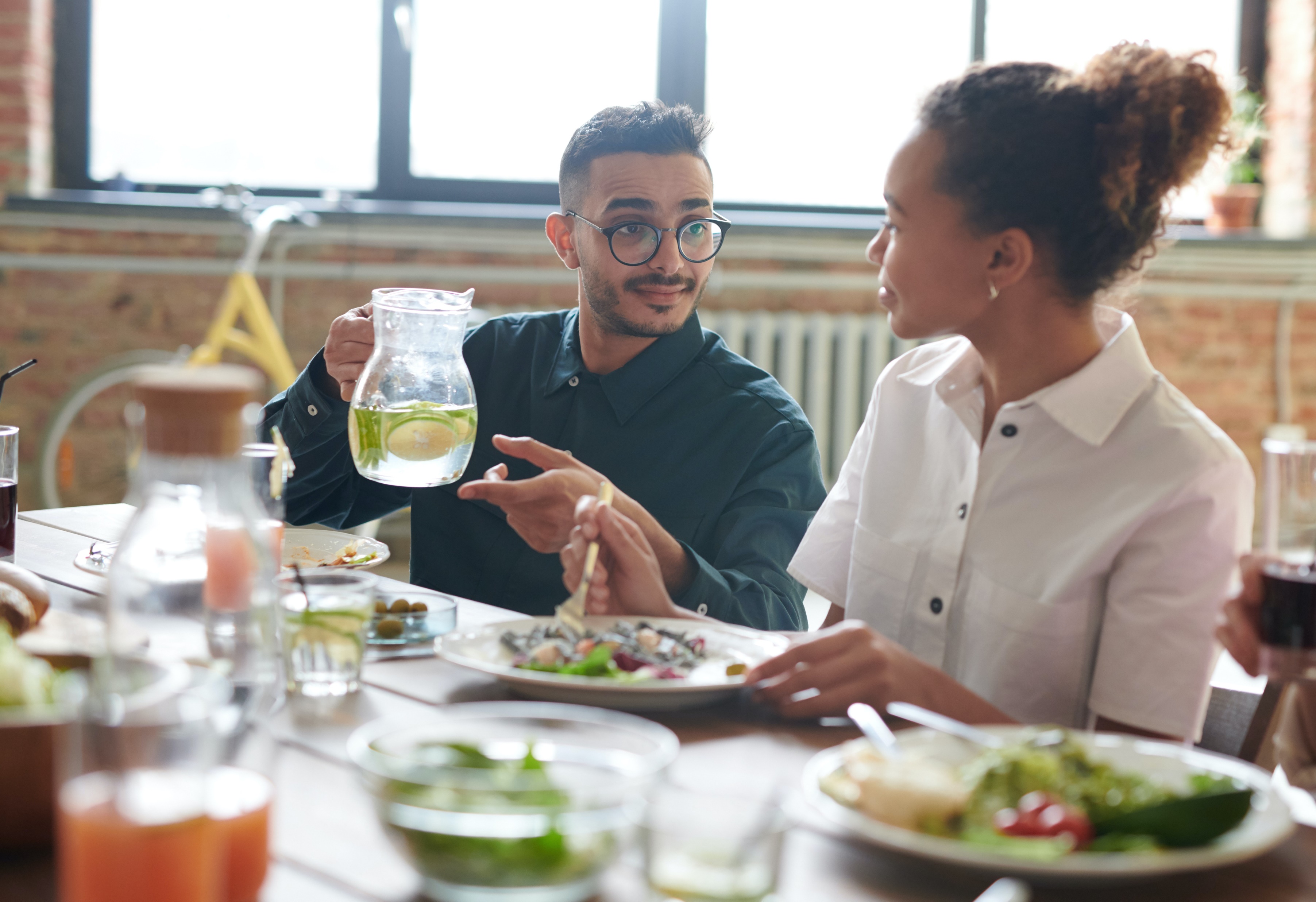 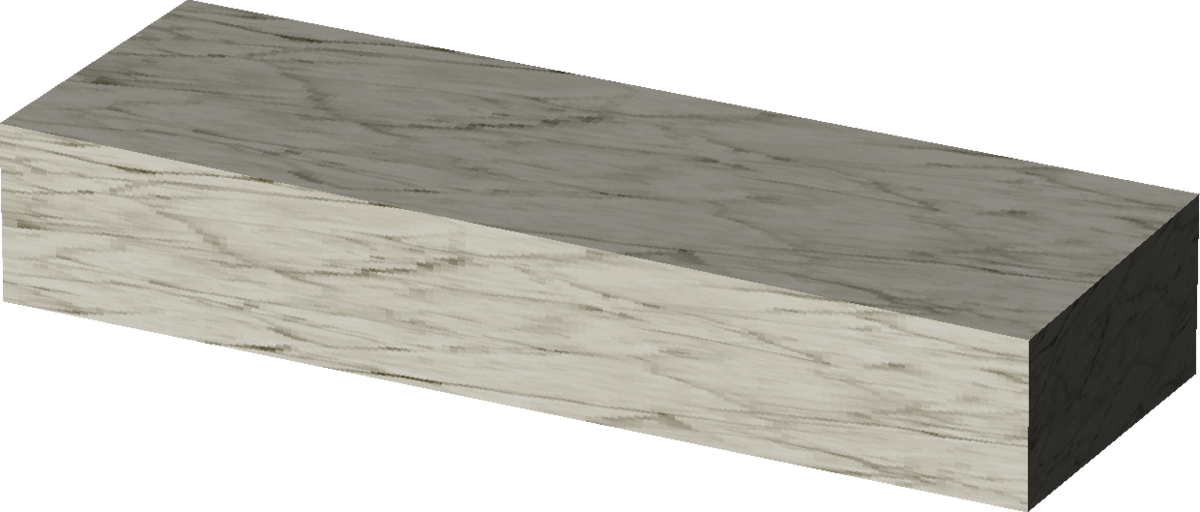 ONZE WAARDEN (FUNDAMENTEN)

Elkaar Helpen > Empathie > Vertrouwen

Groeien > Delen > Impact

Wil om duurzame waarde te scheppen
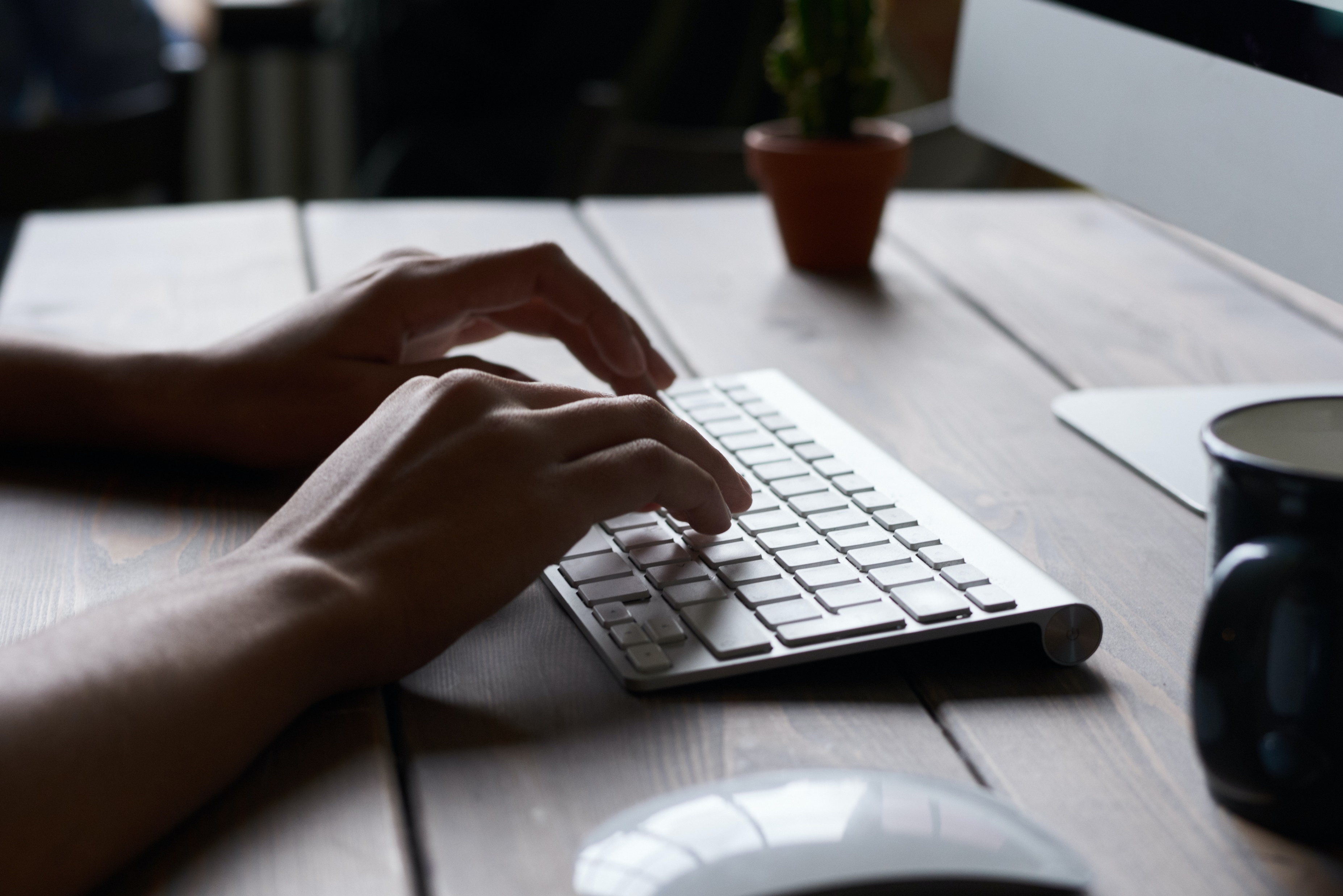 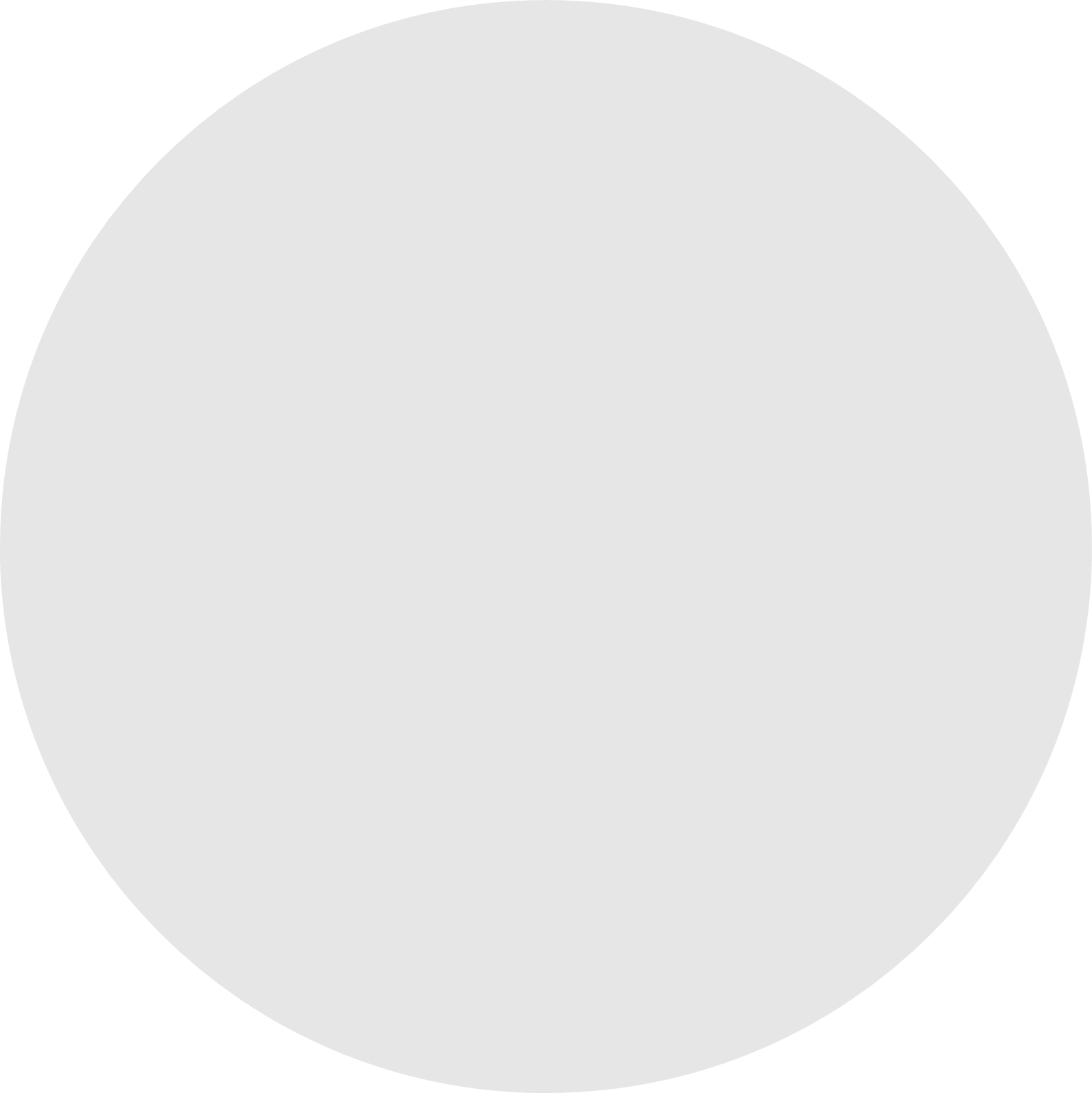 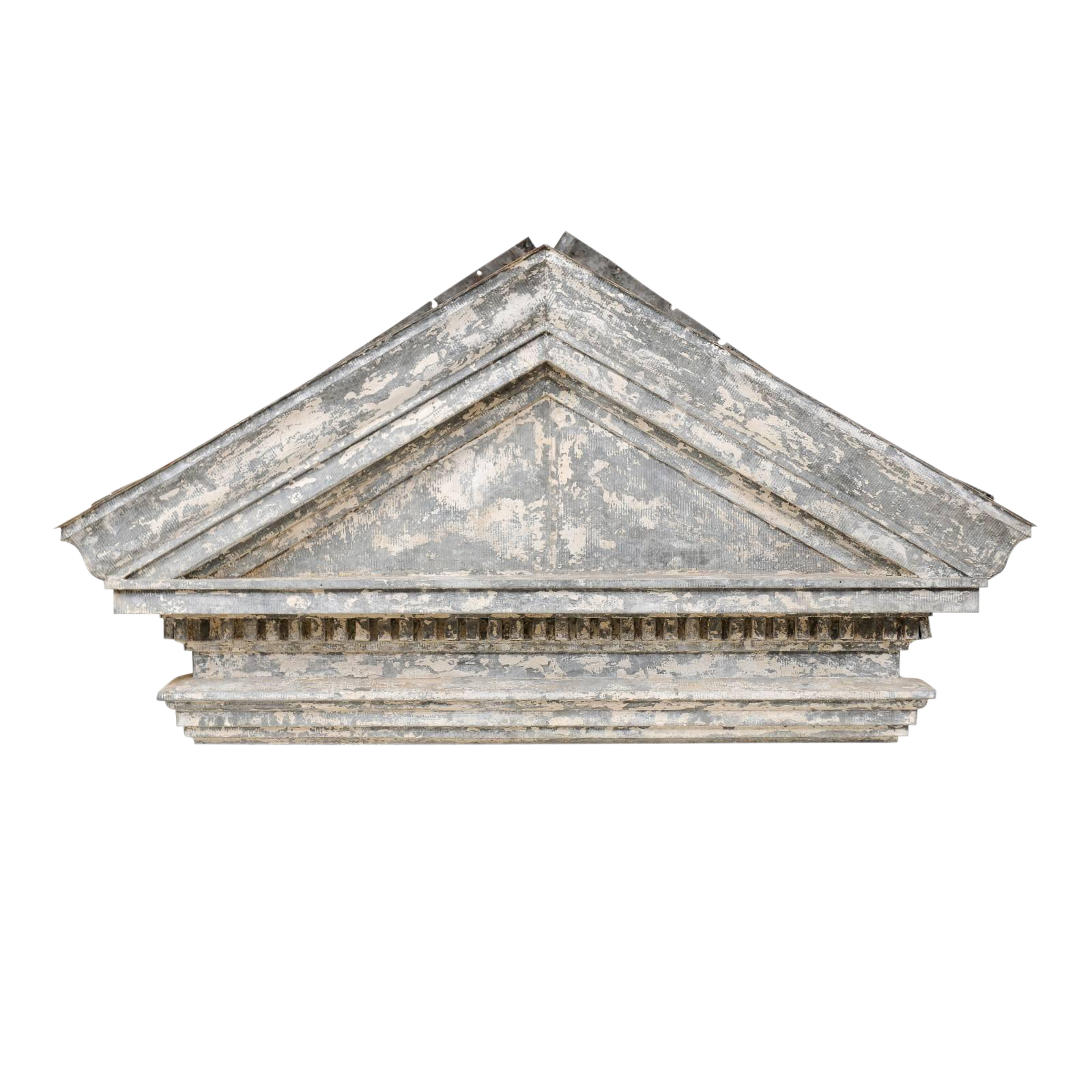 FINANCIËLE DEKKING

Delen van lidmaatschapsgelden

Delen van opbrengsten van evenementen

Commissies voor aanbrengen van jobs
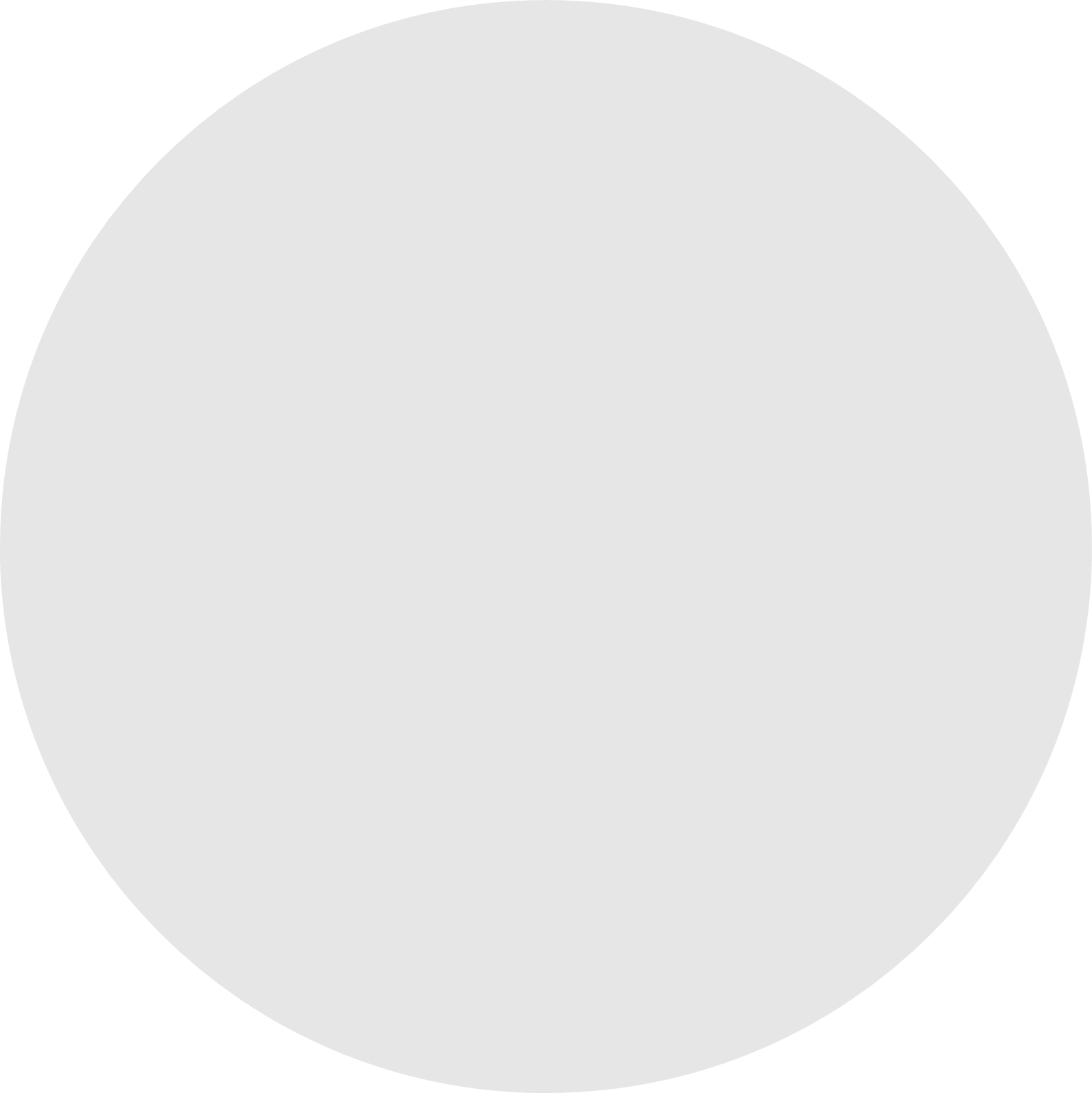 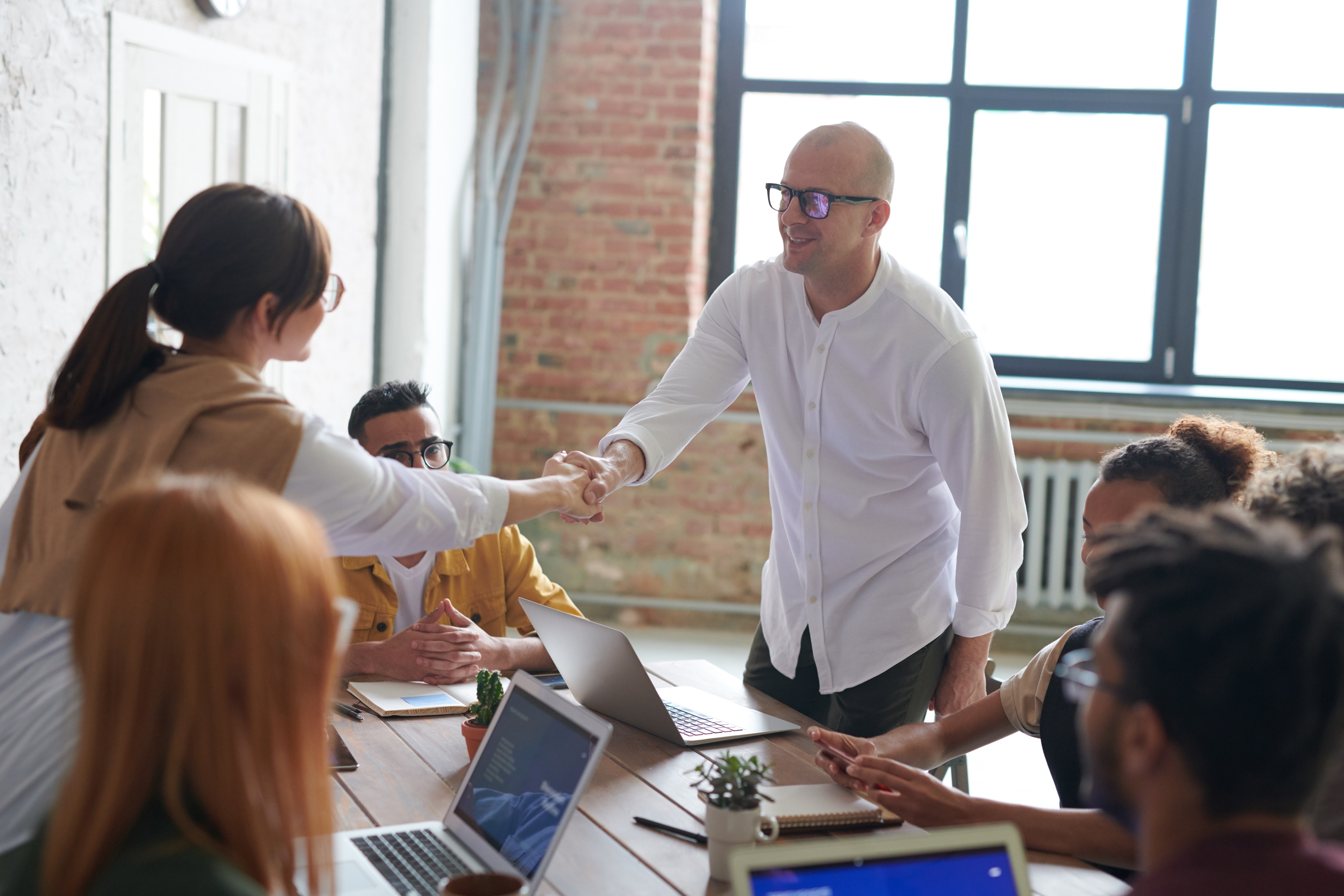 GOLD (48€ / maand)
Een maand proefperiode gratis

MAKE BETOOBE 
YOUR HOME
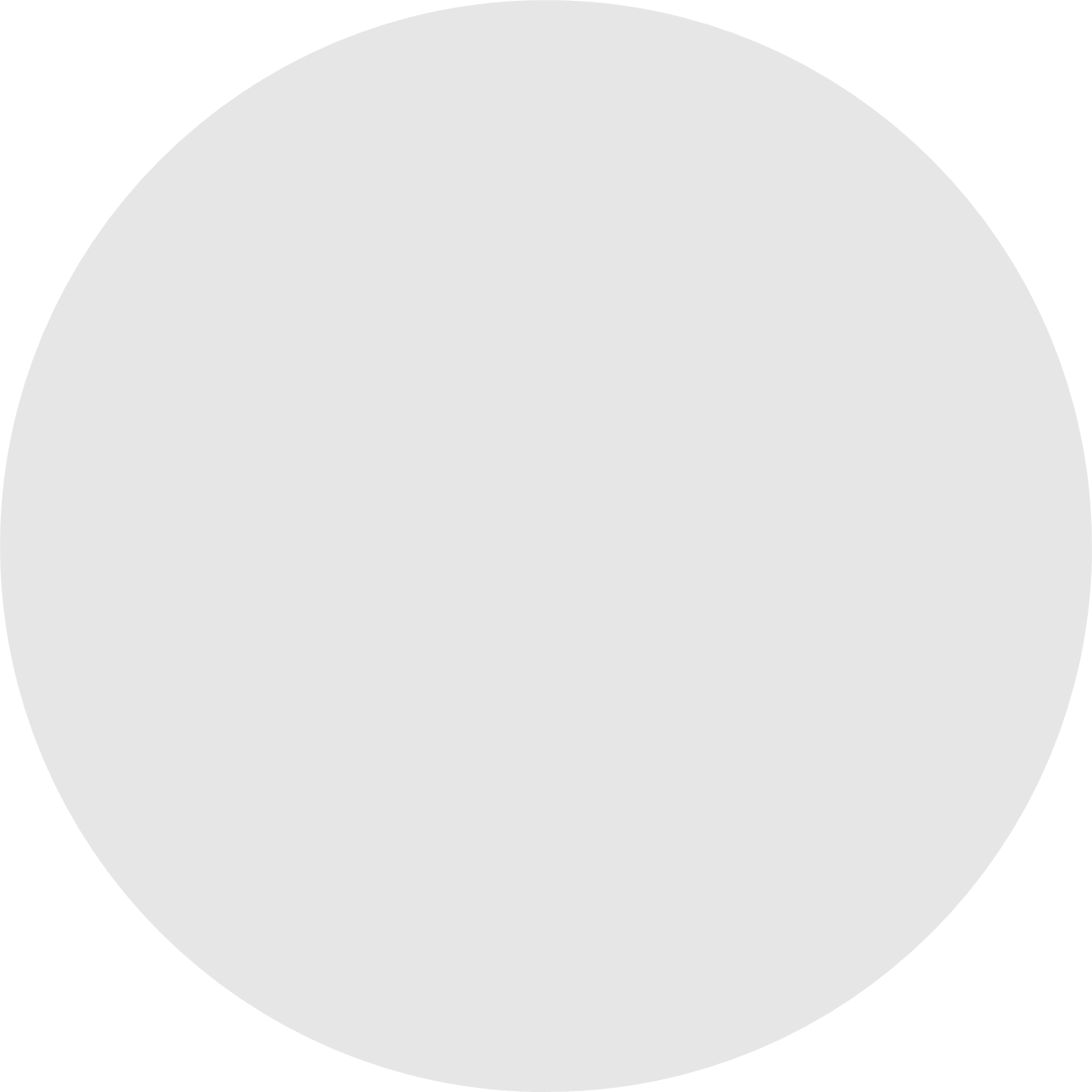 Ontworpen voor zelfstandige professionals die de volledige kracht van een ‘peer’ expert netwerk willen ervaren om hun activiteiten te doen groeien.
 Informatie delen   Advies van experts krijgen  Opleidingen boeken   Deelnemen aan peer-to-peer webinars  Bedrijfsprofielen  Zakelijke opportuniteiten  Teamdiscussies  Voordelen voor leden  Lid worden van praktijkgemeenschappen  Online samenwerken
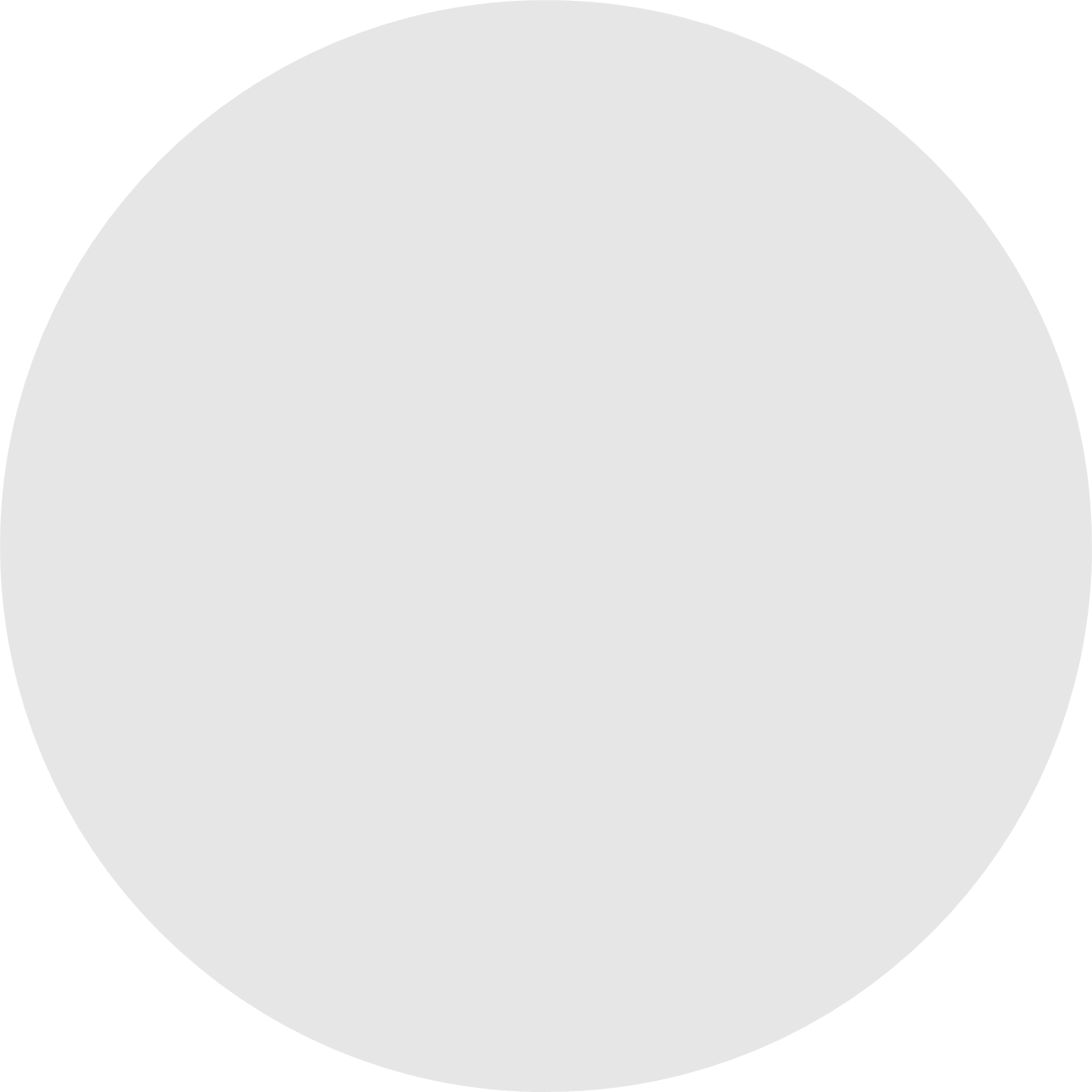 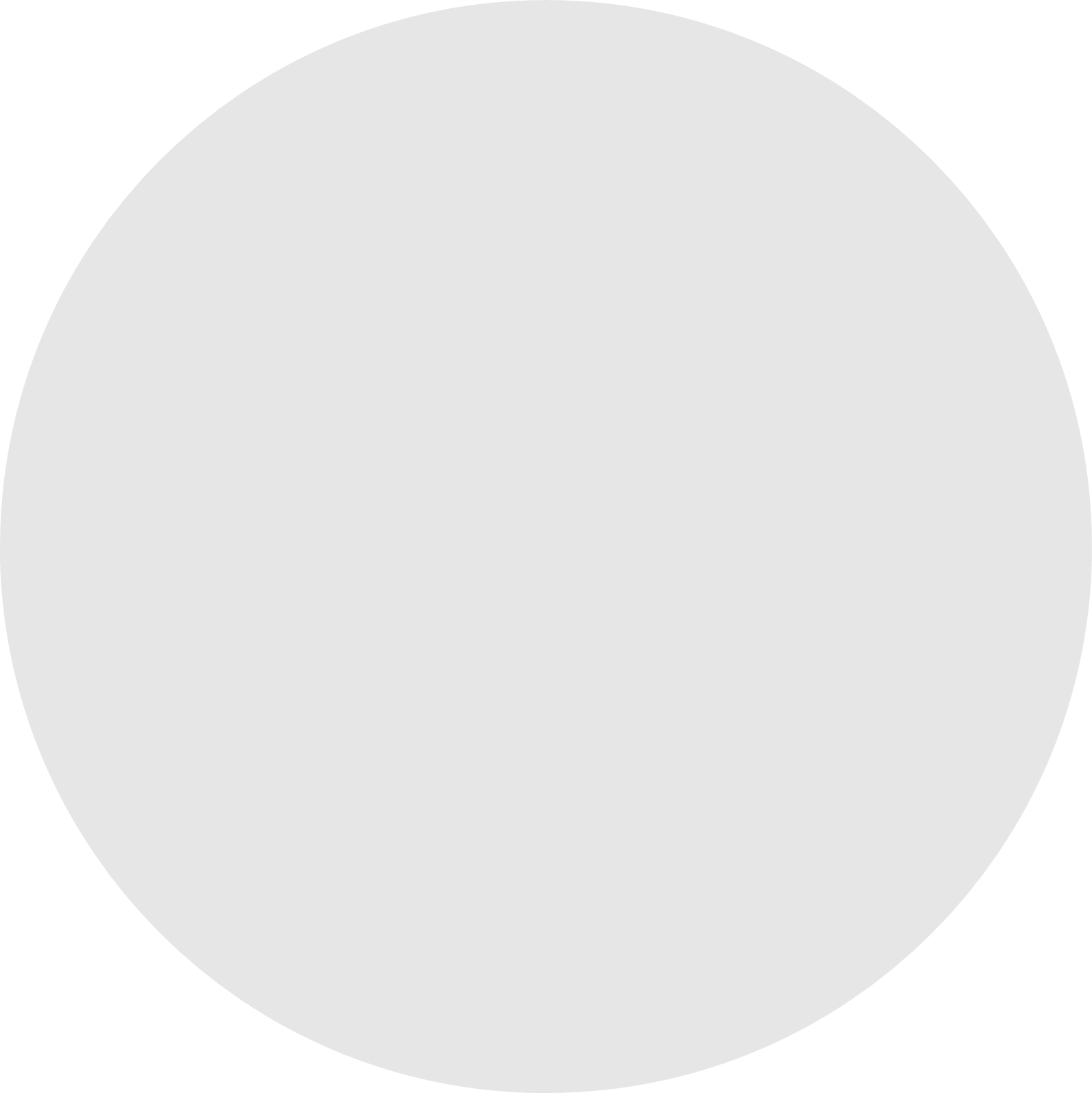 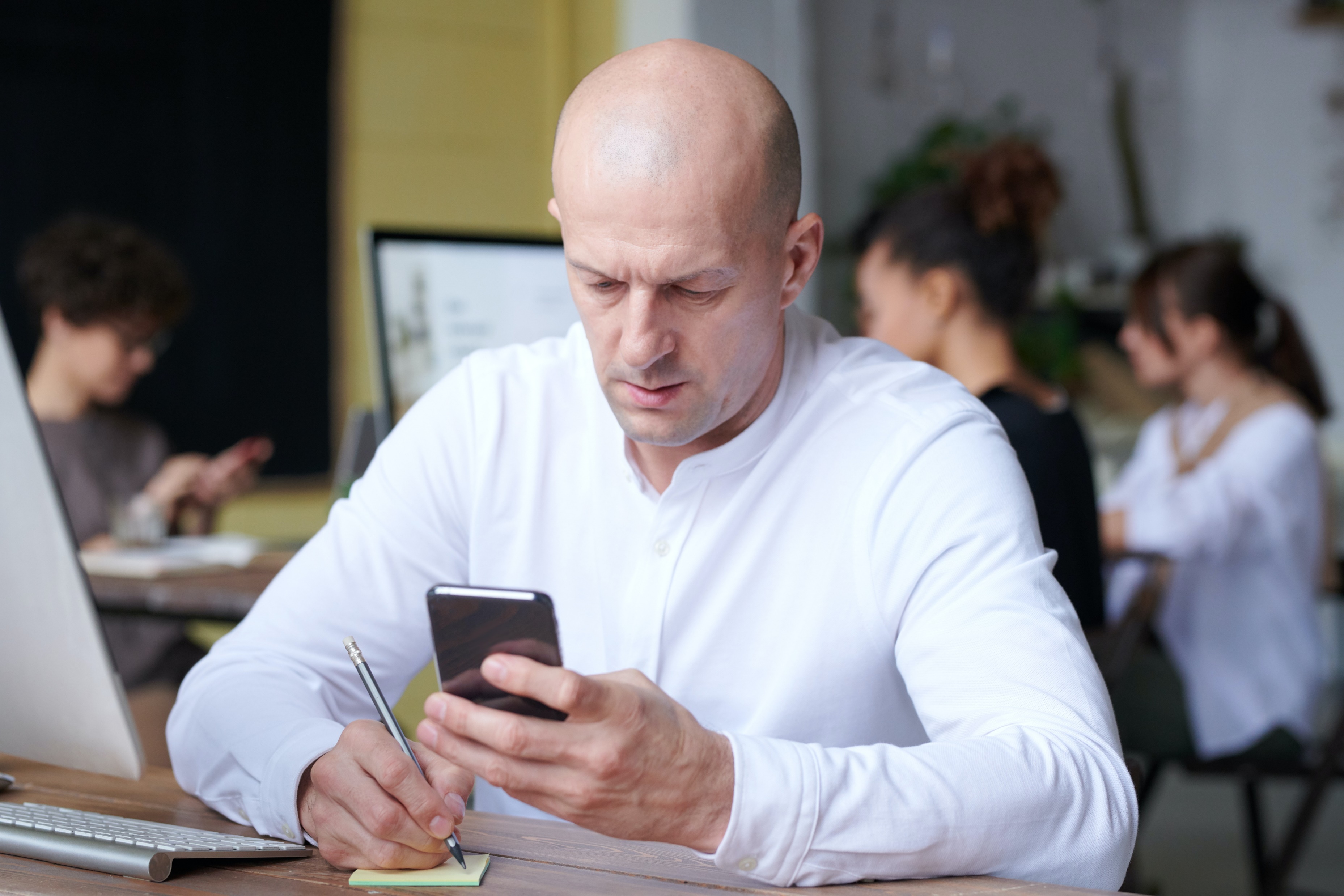 PLATINUM (96€ / maand)
Een maand gratis proefperiode

MAKE BETOOBE 
YOUR OTHER BUSINESS
Ontworpen voor zelfstandige professionals die een deskundig peer-netwerk willen gebruiken om hun activiteiten te doen groeien en extra inkomsten te genereren,  door bij te dragen aan het succes van hun collega's.
Activiteiten die geld opbrengen:  betaalde webinars geven  nieuwe leden aanbrengen en hen bijstaan  business opportuniteiten voor andere leden vinden  live evenementen opzetten  “communities” bouwen
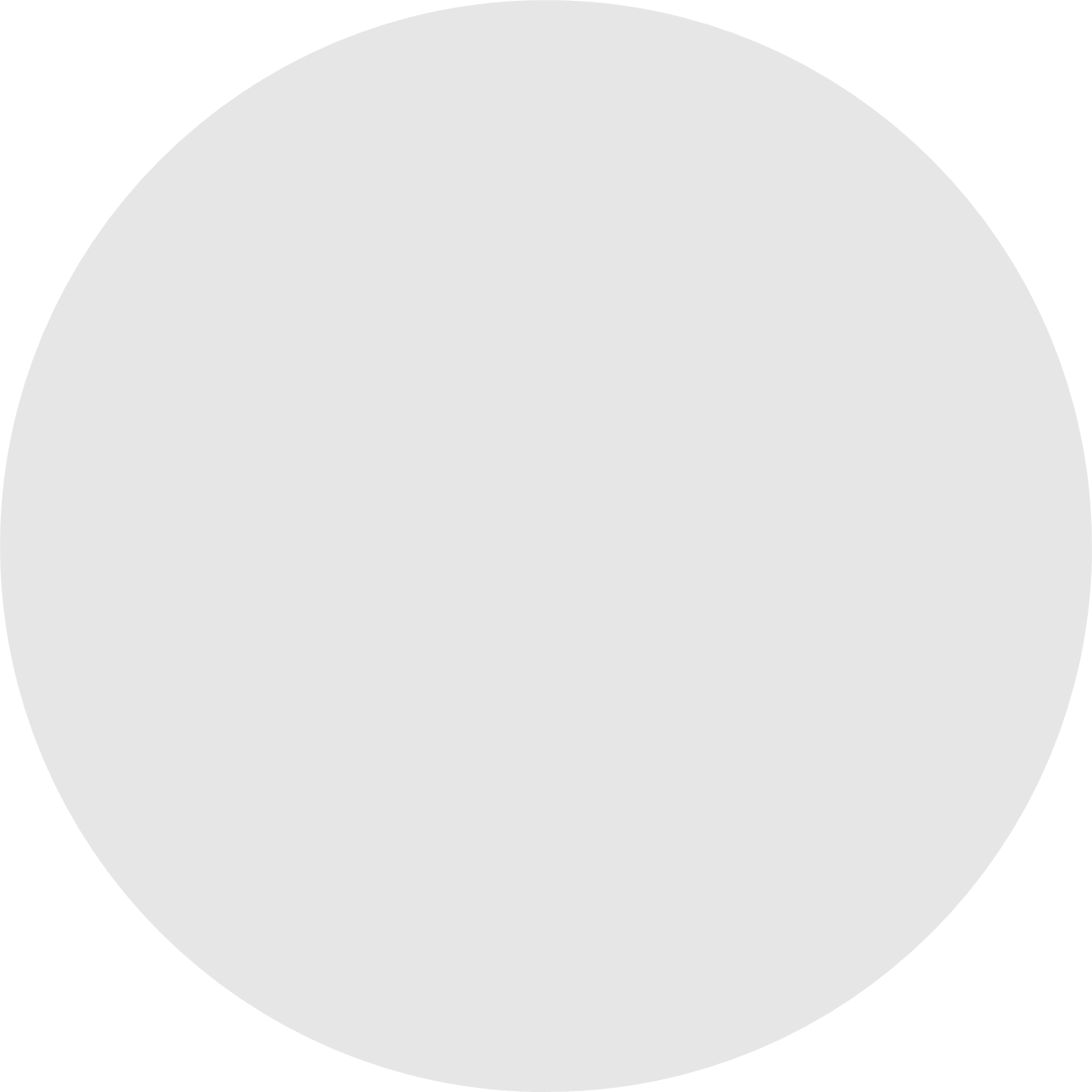 4 actieve leden aanbrengen of 1 webinar van 1 uur per maand en u krijgt uw maandelijks bijdrage terugbetaald! Maar er is meer …
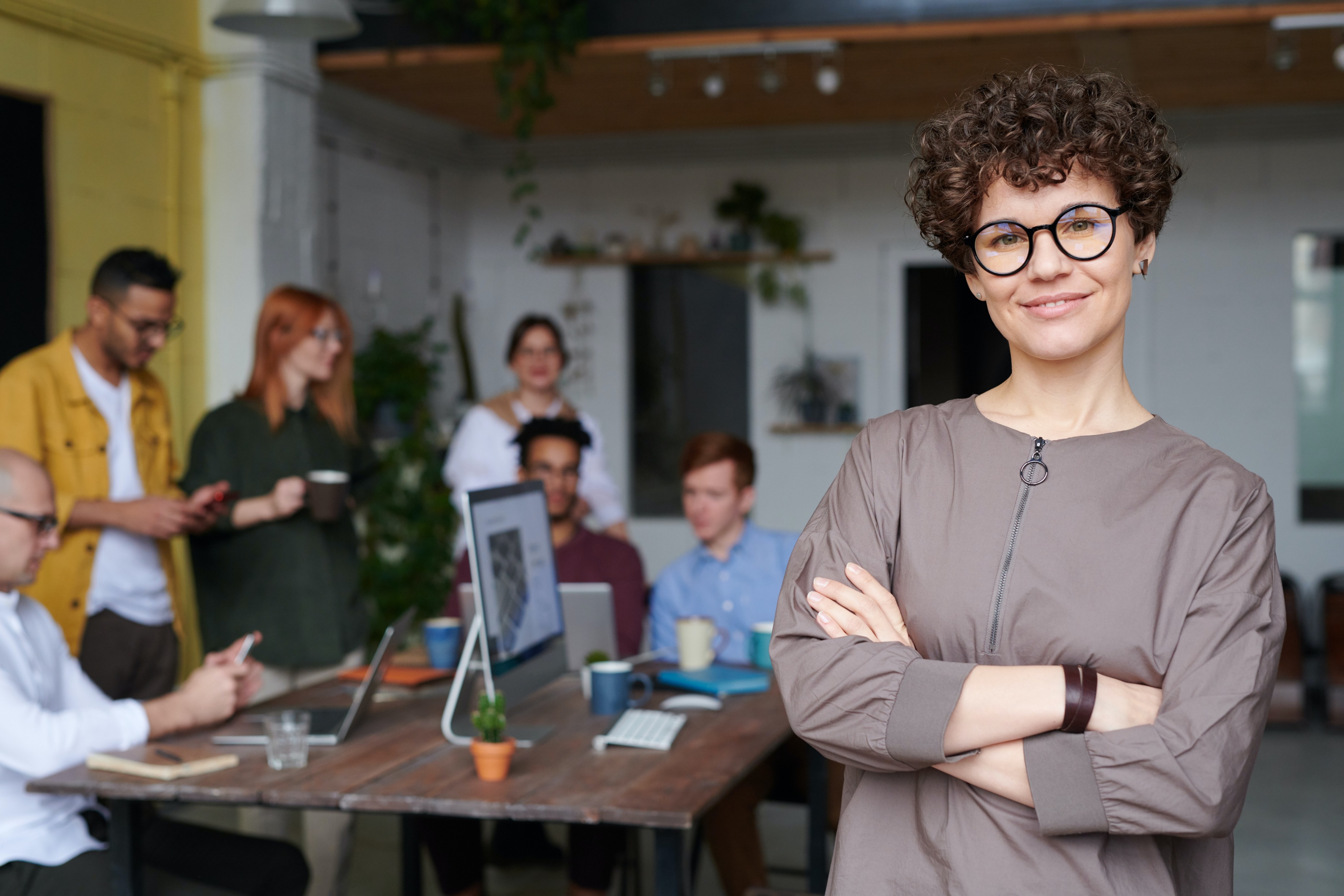 Enkele scenario’s om inkomen te halen uit business opportuniteiten op betoobe.
Lina brengt 5 leden aan en helpt hen om hetzelfde te doen met betalende events

Marc vindt elke maand een opdracht van 3 maanden voor 1 ander lid

Ellen beheert een “community” van 500 leden, opgebouwd met (in)direct aangebrachte leden
Kevin houdt wekelijks webinars voor 10 groepen van 10 deelnemers

Monika heeft meerdere “communities” opgebouwd en beheert nu (in)direct een groep van 3000 leden
600€ / maand
1.800€ / maand
5.400€ / maand
9.000€ / maand
20.000€ / maand
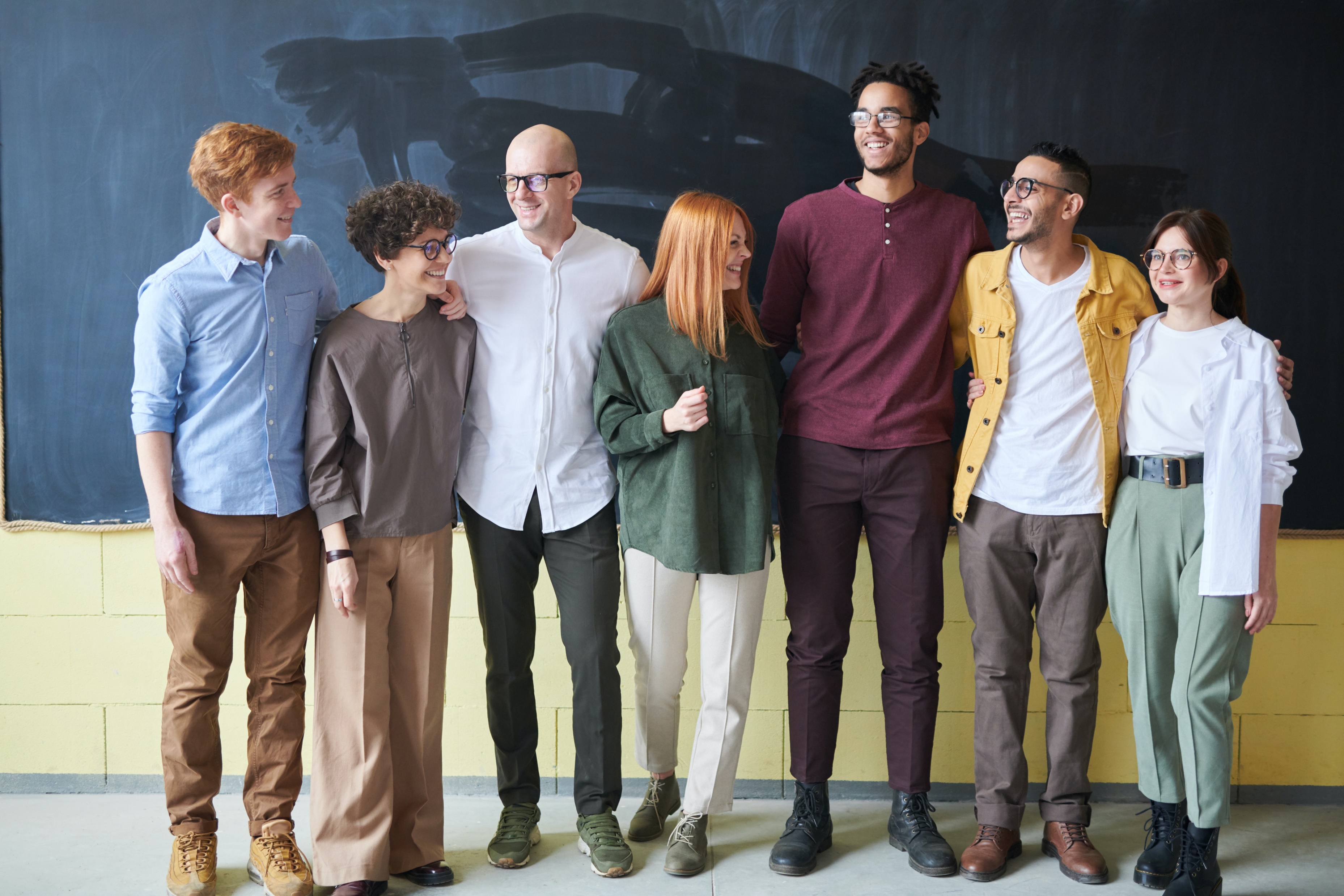 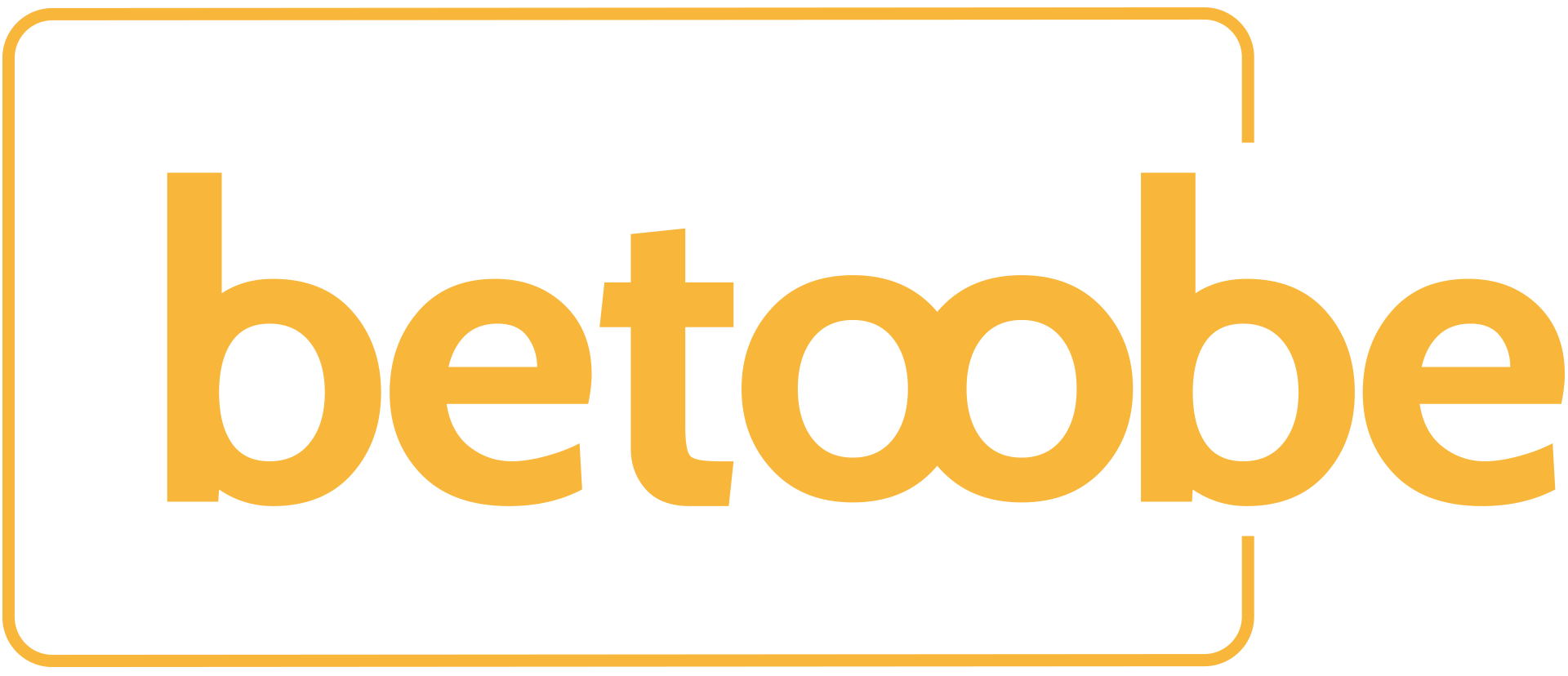 Doe mee aan een van onze gratis webinars
of bezoek ons online



betoo.be
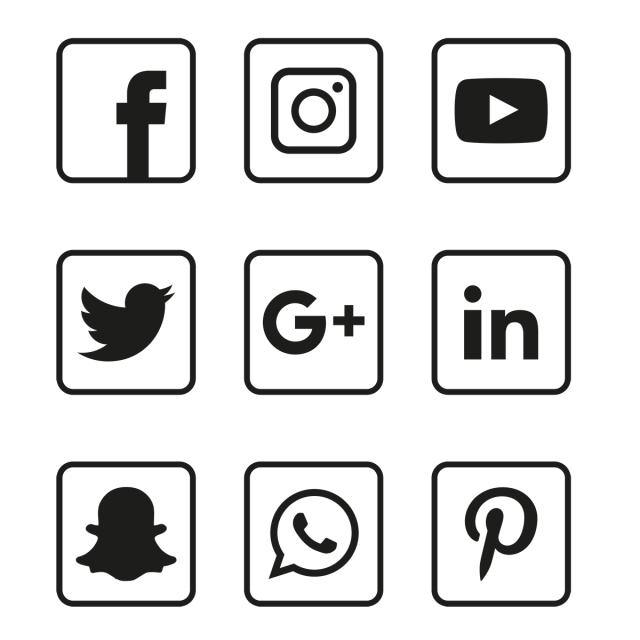 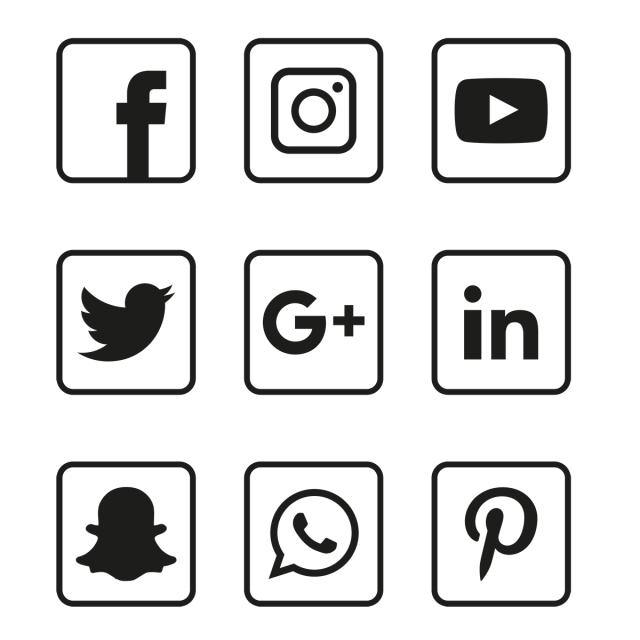 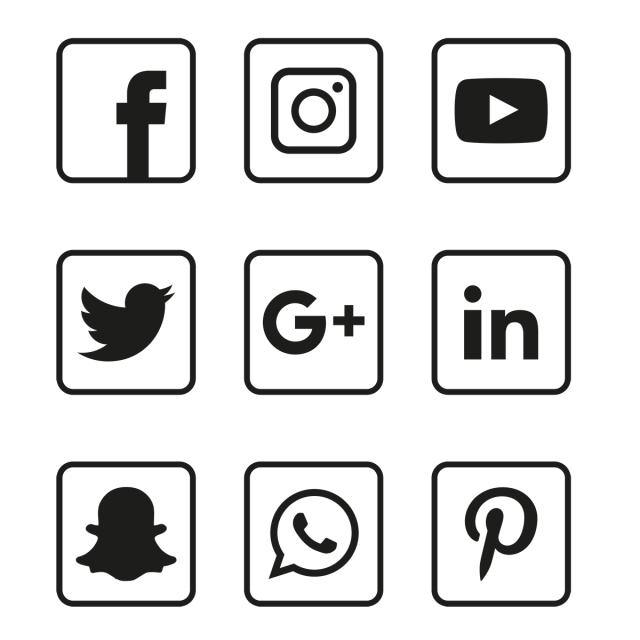 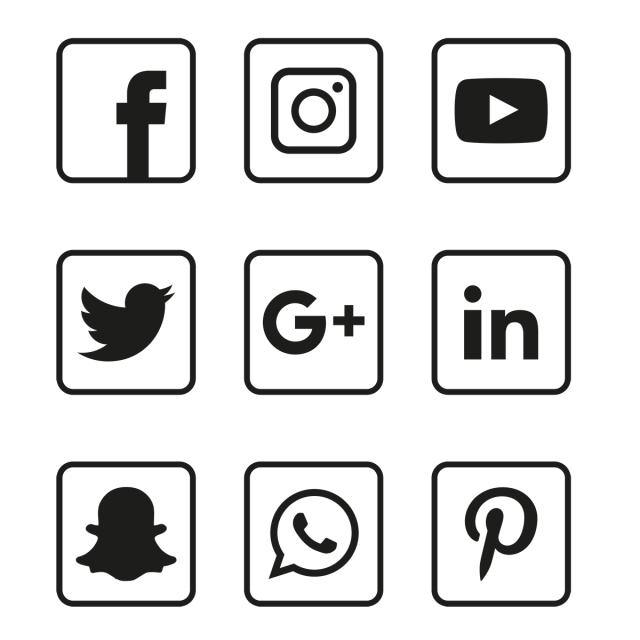